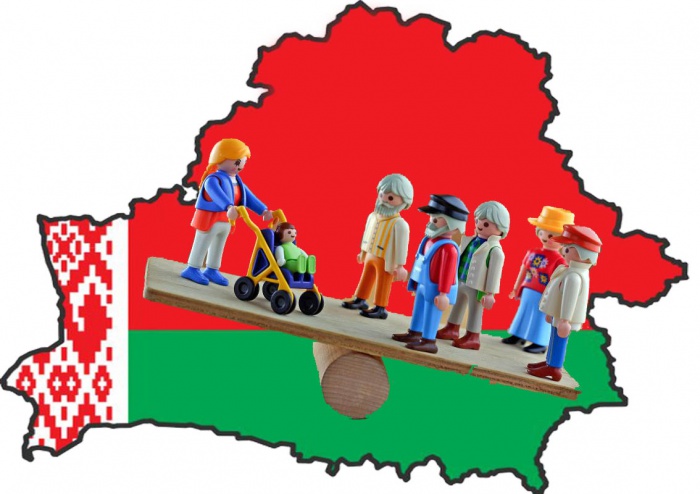 Социальный портрет Беларуси
Игра-приветствие «Что в «Здравствуйте» тебе моем»?
Озвучить пожелания для учащихся группы на каждую букву слова «здравствуйте», которые можно подарить другому человеку.
 Правило игры: не пропустить ни одной буквы, не повторить пожелания на одну и ту же букву.
ЗДРАВСТВУЙТЕ
Разминка
Социология
Социальный состав населения
Социальная структура
МЗП
БПМ
Демография
Конфессия
Этнос
Социальное государство
Верите ли вы, что...?
1. по прогнозам ученых численность населения Беларуси через 100 лет сократится в 4 раза?
2.  средняя продолжительность жизни в Беларуси – 75 лет?
3. на 1000 мужчин в Беларуси приходится 1150 женщин?
4. размер МЗП в Беларуси -105$?
Верите ли вы, что…?
5. соотношение городского и сельского  населения в стране 60:40?
6. в Беларуси на 1000 новорожденных мальчиков  приходится 941 девочка?
7.в  РБ средняя зарплата женщин примерно на 25% меньше, чем мужчин.
Верите ли вы, что…?
8.в стране доля лиц в возрасте 65 лет и старше составляет 20%?
 9. 3 % отцов  в Беларуси находится в отпуске по уходу за ребенком? 10. серьезную проблему и демографическую угрозу в стране представляют аборты?
Правильные ответы
Да, если показатели рождаемости и смертности останутся на теперешнем уровне, а миграция будет нулевой.
2.  Нет, средняя продолжительность жизни в Беларуси – 70 лет.
3. Да, на 1000 мужчин в Беларуси приходится 1150 женщин.
4. Нет, размер МЗП в Беларуси -100$.
5. Нет, соотношение городского и сельского  населения в стране 70:30.
Правильные ответы
6.Да,  в Беларуси на 1000 новорожденных мальчиков приходится 941 девочка.
7.Да, в  РБ средняя зарплата женщин примерно на 25% меньше, чем мужчин.
8.Нет, в  стране доля лиц в возрасте 65 лет и старше составляет 27%.
 9. Нет, 1 % отцов  в Беларуси находится в отпуске по уходу за ребенком. 
10.Да, с 1990 по 2012 г. в Беларуси произведено 2 751 616 абортов.
План
1. Социальный и национальный состав населения.
2.Качество и уровень жизни населения.
3.Социальная защита населения.
4. Демографическая политика.
Социальный состав населения РБ
Уровень образования
Сферы деятельности
Основные тенденции:
Показатели социальной политики государства
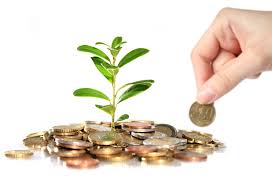 Тонкие и толстые вопросы
Показатели социальной политики государства
Показатели социальной политики государства
Уровень и качество жизни
МЗП и  БПМ в Беларуси
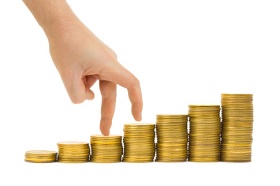 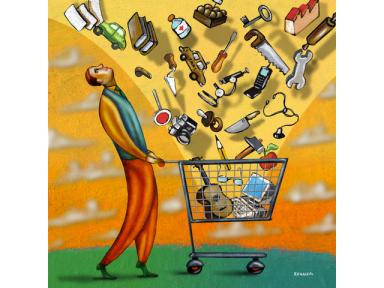 Социальная защита
ПОПС-формула(PRES-formula )
Меры социальной защиты
Демографическая безопасность
Демографические угрозы
«Квадрат вопросов»
Демографические угрозы РБ
Гендерная политика
«Фишбоун»
Гендерные проблемы РБ и пути их решения
Диксриминация по признаку пола
Отсут-е равных возм. для реализации своих потребностей
Отказ от существу-ющих гендерных стереотипов
Отсутствие гендерного равенства
Перегруж.домаш. работой
Неравенство в должностях
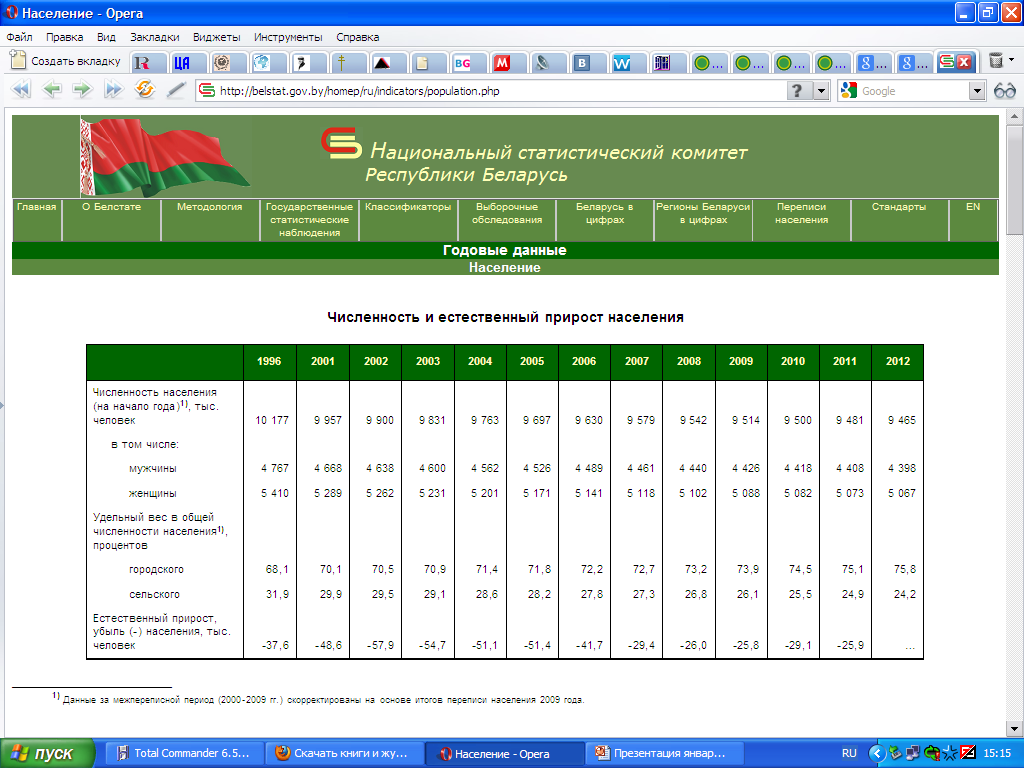 .
«Белорусский крест»
Прогнозные сценарии численности населения РБ  до 2030 г.
Средняя продолжительность жизни в Европе
«Утечка мозгов»
Употребление алкоголя на душу населения
Проблема абортов в РБ
Рефлексивная мишень
Методы и приемы
Интерес к теме урока
Моя работа на уроке
Доступность нового мат-ла
Домашнее задание
На 6 баллов: 
§12, конспект, термины;

 На  8 баллов:
сообщение (экстенсивный и интенсивный рост экономики с.126); приоритеты соц.-экон. развития (с. 129)

 На 10 баллов:
сочинение-рассуждение по высказыванию М.В. Ломоносова

«Любое государство, которое радеет о своем процветании, в первую очередь должно думать о прирастании населения».
Докажите, что данная позиция актуальна и применима к сегодняшней демографической ситуации в Беларуси.
Спасибо за урок!